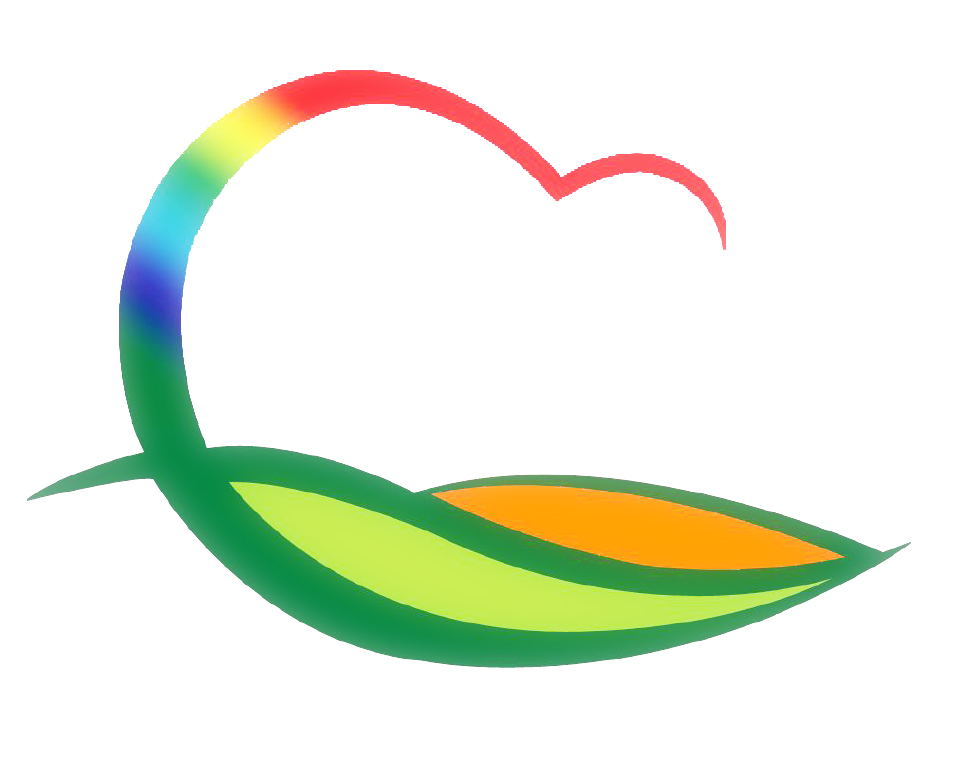 도 시 건 축 과
4-1. 영산동(소로3-134) 군계획도로개설공사 주민설명회
일시 : 2020. 1. 14. (화) / 장소 : 영산동사무소
사업내용 : 도로개설 L=63m, B=6.0m
4-2. 제2201부대 진입도로 개설공사 주민설명회
일시 : 2020. 1. 15. (수) / 장소 : 원동리 마을회관
사업내용 : 도로개설 L=390m, B=10.0m
4-3. 소규모 지역개발사업 합동설계
추진현황 (235건 / 7,045백만원)
4-4. 농촌형 취약지역 생활여건 개조사업 공모 사전평가
대상지 : 영동읍 상가리, 용산면 법화리
기간 : 1. 16.∼1. 17. / 기관 : 충청북도 건축문화과